Kirche spricht über ihre DNA
Matthäus-Evangelium 13,1-9 & 18-23
Reihe:
So wächst die Kirche! (1/5)
„Wir wollen unsere Herzen öffnen, um unseren evangelistischen Auftrag leidenschaftlicher zu konkretisieren.“
„Wir wollen mit Menschen wachsen,die durch Begegnungen mit uns zu Jesus finden.“
Vision
Kirche im Volkshaus
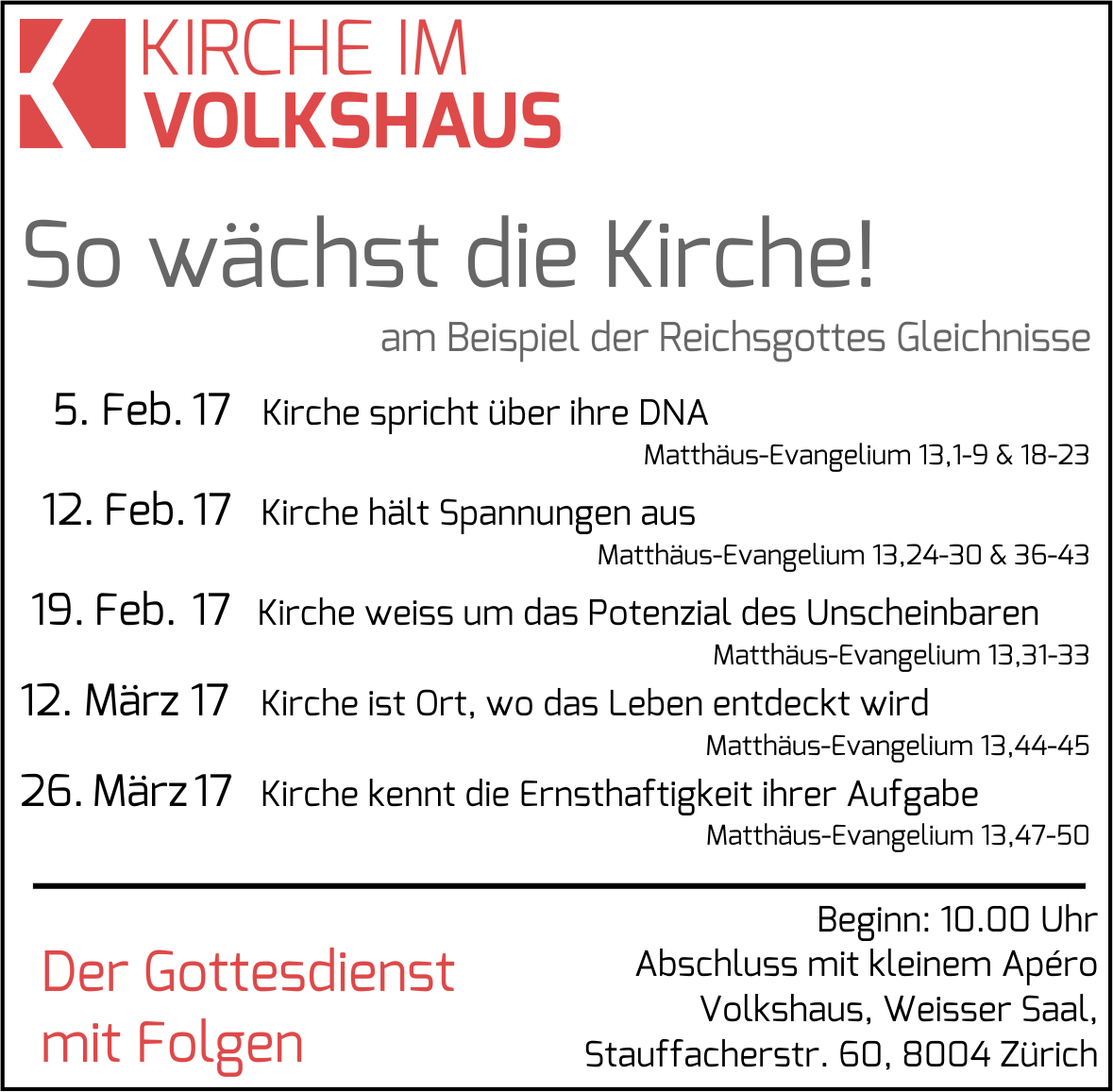 „Doch die Menschenmenge, die sich um Jesus versammelte, wurde so gross, dasser sich in ein Boot setzte; so konnte er zuder ganzen Menge reden, die am Ufer stand.“
Matthäus-Evangelium 13,2
„Hört zu! Ein Bauer ging aufs Feld, um zu säen. Beim Ausstreuen der Saat fiel einiges auf den Weg. Da kamen die Vögel und pickten es auf.“
Matthäus-Evangelium 13,3-4
„Einiges fiel auf felsigen Boden, der nur von einer dünnen Erdschicht bedeckt war. Weil die Saat dort so wenig Erde hatte, ging sie rasch auf.“
Matthäus-Evangelium 13,5
„Als dann aber die Sonne höher stieg, wurden die jungen Pflanzen versengt, und weil sie keine kräftigen Wurzeln hatten, verdorrten sie.“
Matthäus-Evangelium 13,6
„Einiges fiel ins Dornengestrüpp, und die Dornbüsche überwucherten und erstickten die Saat.“
Matthäus-Evangelium 13,7
„Einiges jedoch fiel auf guten Boden und brachte Frucht – zum Teil hundertfach,zum Teil sechzigfach, zum Teil dreissigfach.“
Matthäus-Evangelium 13,8
„Wer Ohren hat, der höre!“
Matthäus-Evangelium 13,9
Kirche spricht über ihre DNA
Matthäus-Evangelium 13,1-9 & 18-23
Reihe:
So wächst die Kirche! (1/5)
I. Gesät wird überall
„Die Jünger fragten Jesus,was dieses Gleichnis bedeute.“
Lukas-Evangelium 8,9
„Die Saat ist das Wort Gottes.“
Lukas-Evangelium 8,11
„Alle fragen nach dir.“
Markus-Evangelium 1,37
„Lasst uns von hier weggehen in die umliegenden Ortschaften, damit ich auch dort die Botschaft vom Reich Gottes verkünden kann; denn dazu bin ich gekommen.“
Markus-Evangelium 1,38
Desoxyribonukleinsäure
Desoxyribonukleinsäure
=
DNA
II. Das Saatgut muss richtig sein
„Christus ist – in Übereinstimmung mit den Aussagen der Schrift – für unsere Sünden gestorben.“
1.Korinther-Brief 15,3
„Jesus wurde begraben, und drei Tage danach hat Gott ihn von den Toten auferweckt – auch das in Übereinstimmung mit der Schrift.“
1.Korinther-Brief 15,4
„Als der Auferstandene hat er sich zunächst Petrus gezeigt und dann dem ganzen Kreis der Zwölf.“
1.Korinther-Brief 15,5
„Ihr seid von neuem geboren, und dieses neue Leben hat seinen Ursprung nicht in einem vergänglichen Samen, sondern in einem unvergänglichen, in dem lebendigen Wort Gottes, das für immer Bestand hat.“
1.Petrus-Brief 1,23
„Genau das bestätigt die Schrift, wenn sie sagt: ‚Alles menschliche Leben gleicht dem Gras, und all seiner Herrlichkeit ergeht es wie einer Blume auf dem Feld. Das Gras verdorrt, und die Blume verwelkt, aber das Wort des Herrn hat für immer und ewig Bestand.‘“
1.Petrus-Brief 1,24-25
„Dieses Wort ist nichts anderes als das Evangelium, das euch verkündet wurde.“
1.Petrus-Brief 1,25
III. Säe, säen und nochmals säen!
„Geht zu allen Völkern und macht die Menschen zu meinen Jüngern; tauft sie auf den Namen des Vaters, des Sohnes und des Heiligen Geistes und lehrt sie, alles zu befolgen, was ich euch geboten habe.“
Matthäus-Evangelium 28,19-20
„Es ist doch so: Den Herrn anrufen kann man nur, wenn man an ihn glaubt. An ihn glauben kann man nur, wenn man von ihm gehört hat. Von ihm hören kann man nur, wenn jemand da ist, der die Botschaft von ihm verkündet.“
Römer-Brief 10,14
„Wie wir gesehen haben, setzt der Glaube das Hören der Botschaft von Christus voraus.“
Römer-Brief 10,17
Schlussgedanke
„Ihr seid jetzt also nicht länger Fremde ohne Bürgerrecht, sondern seid – zusammen mit allen anderen, die zu seinem heiligem Volk gehören – Bürger des Himmels; ihr gehört zu Gottes Haus, zu Gottes Familie.“
Epheser-Brief 2,19
„Das Fundament des Hauses, in das ihr eingefügt seid, sind die Apostel und Propheten, und der Eckstein dieses Gebäudes ist Jesus Christus selbst.“
Epheser-Brief 2,20
„Zu dieser Botschaft bekenne ich mich offen und ohne mich zu schämen, denn das Evangelium ist die Kraft Gottes, die jedem, der glaubt, Rettung bringt. Das gilt zunächst für die Juden, es gilt aber auch für jeden anderen Menschen.“
Römer-Brief 1,16